HON 214
September 24, 2019
Weekly report for today graded
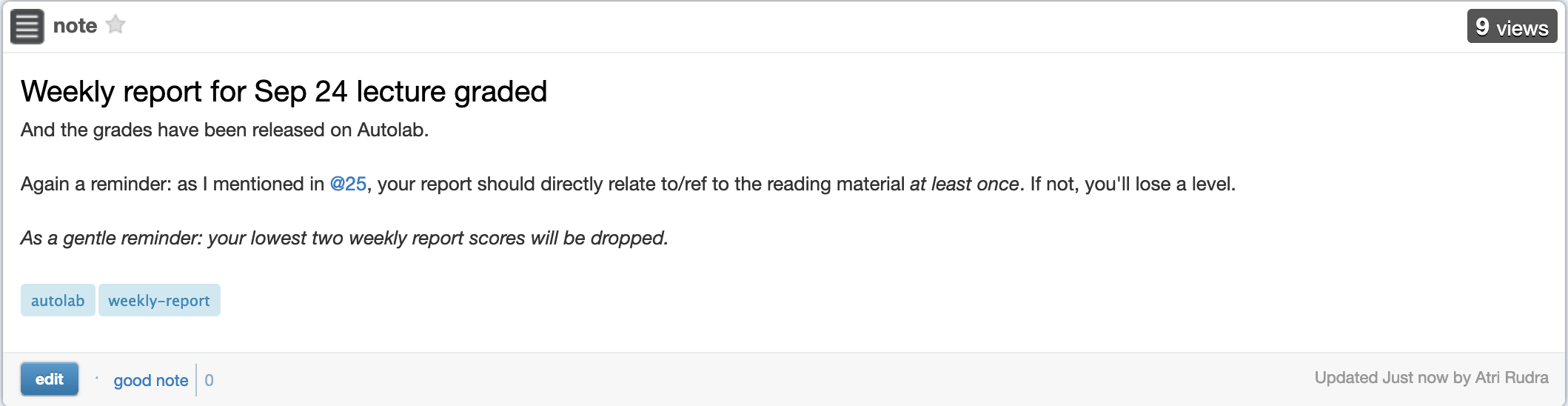 Cold Calling
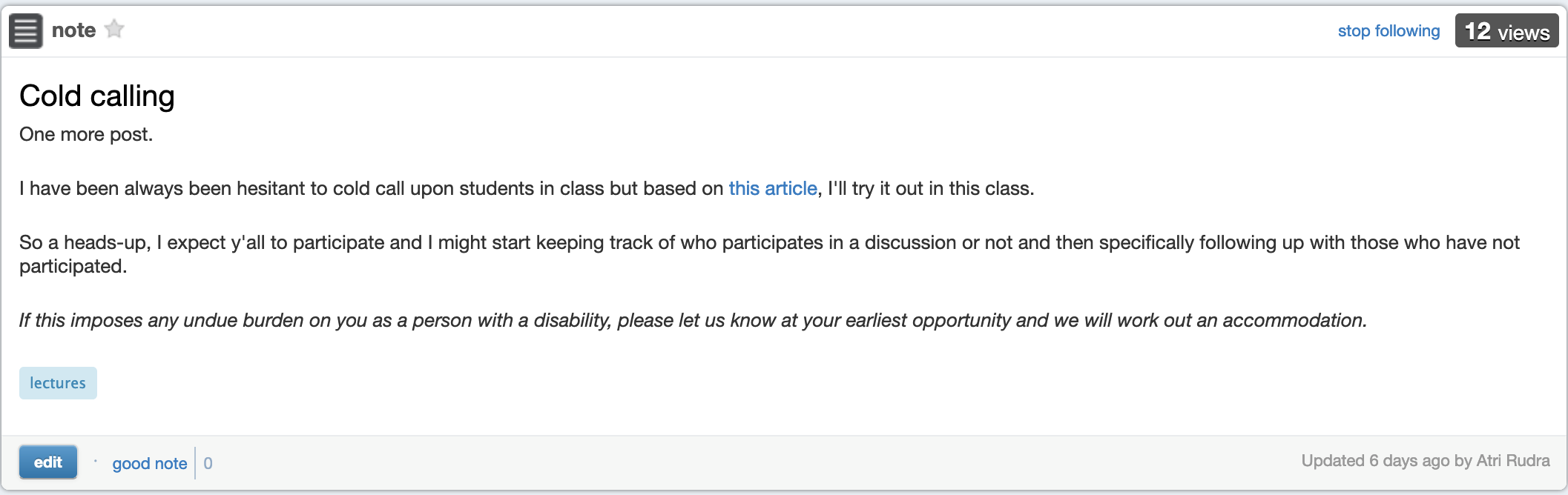 Questions/Comments?
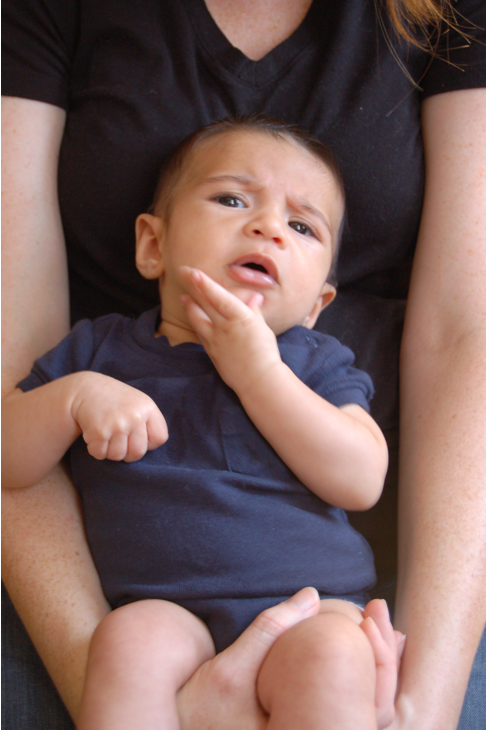 Today’s agenda
Had you read a bill before?
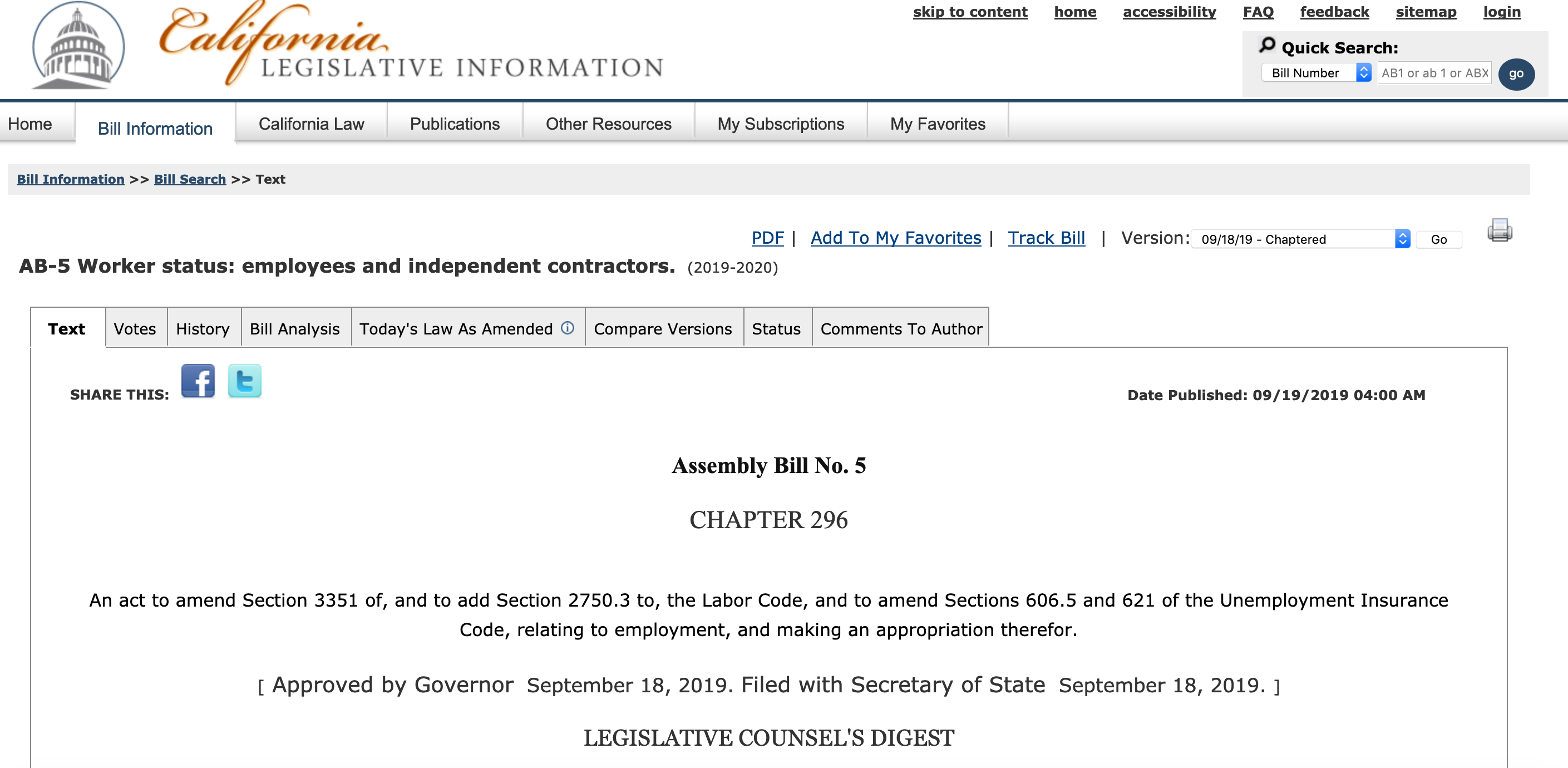 Things to keep in mind
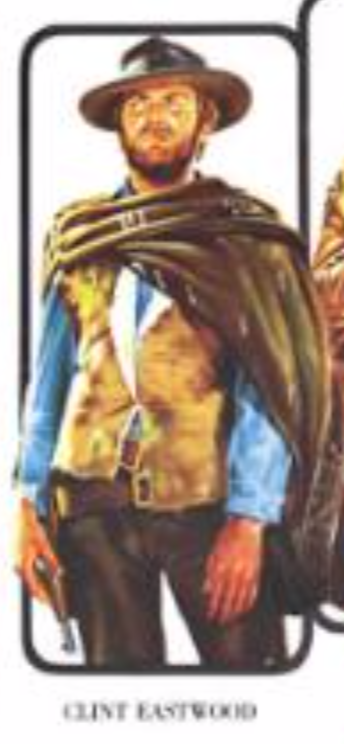 Any technical questions for me?
Anything that surprised you?
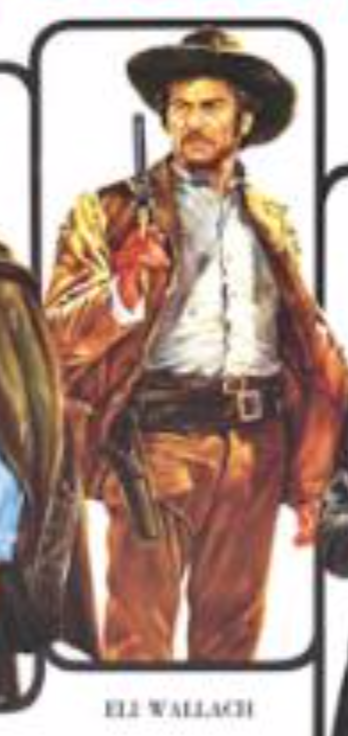 What is the good here?
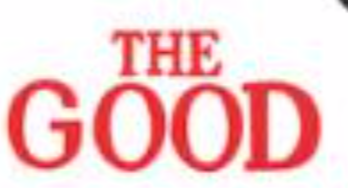 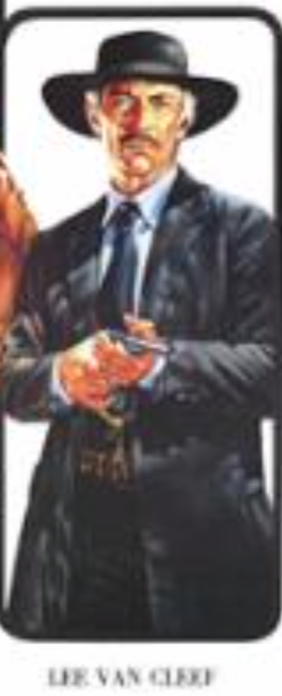 What is the bad here?
What is the ugly here?
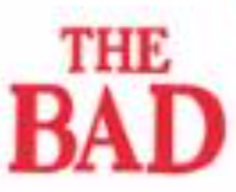 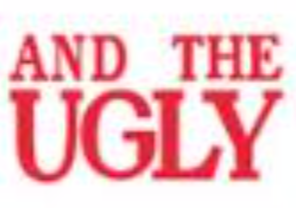 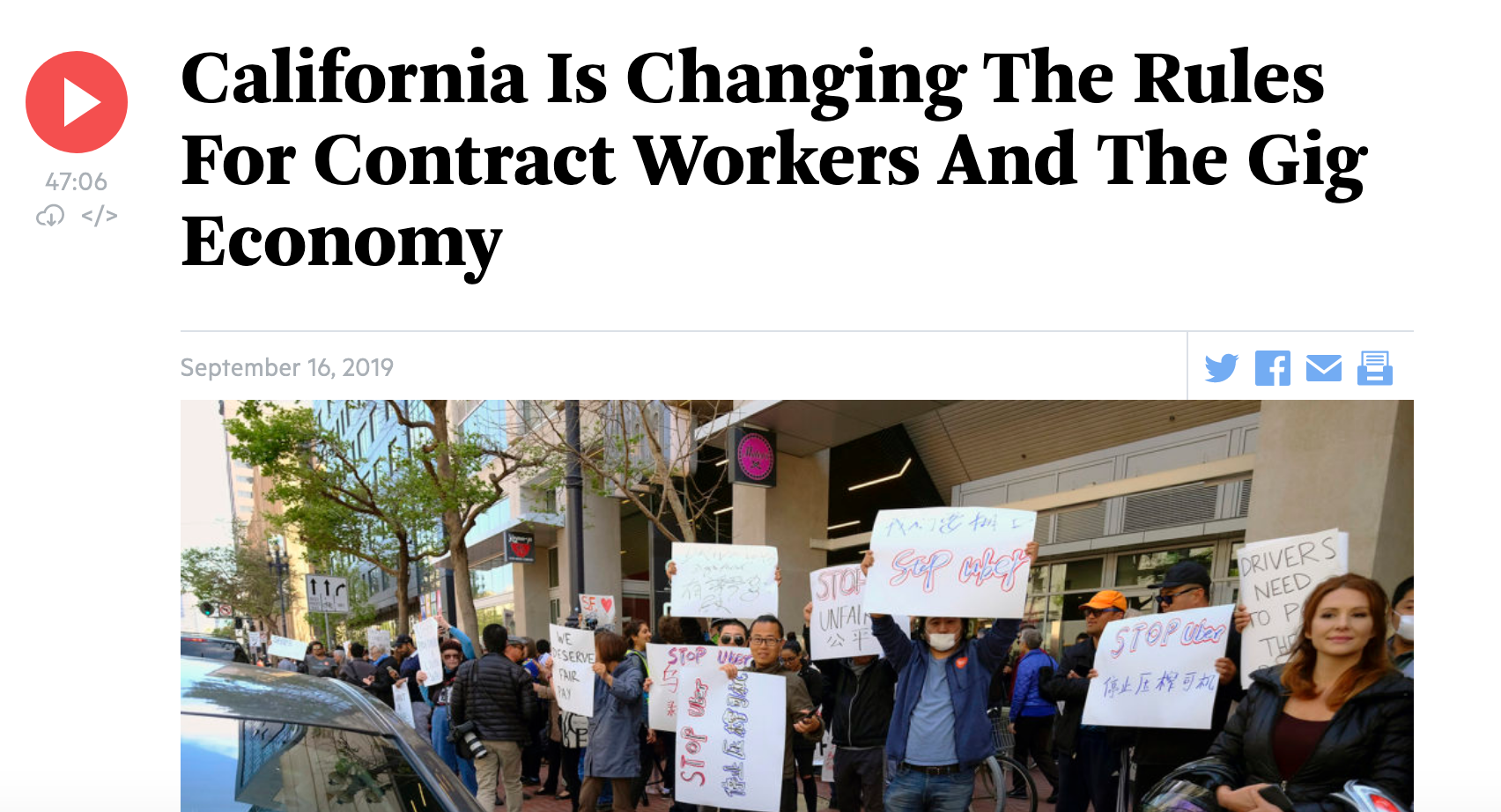 https://www.wbur.org/onpoint/2019/09/16/california-labor-ab5-gig-economy-contract-workers
Pass-phrase for today: Erin Hatton
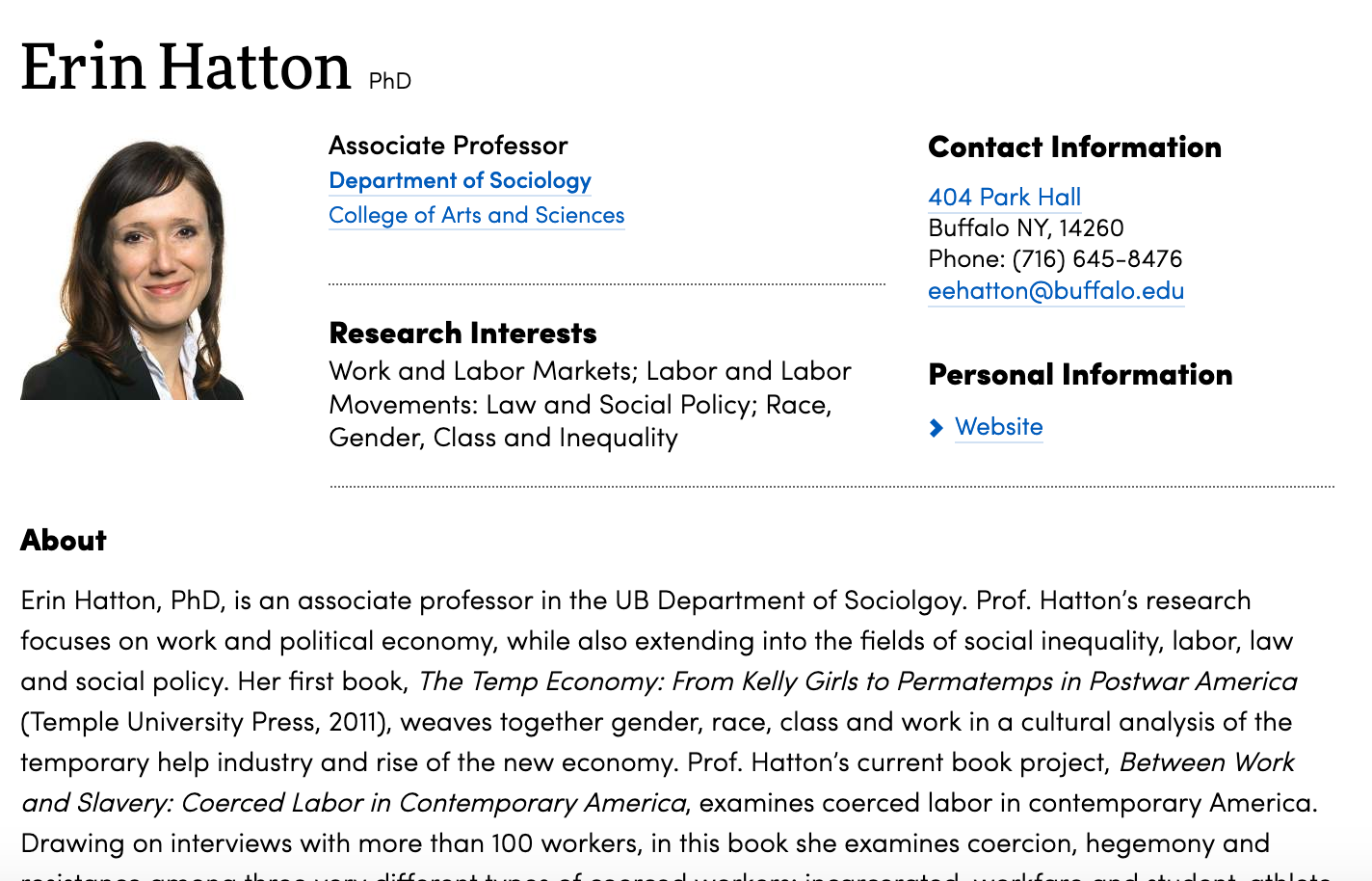 Discuss
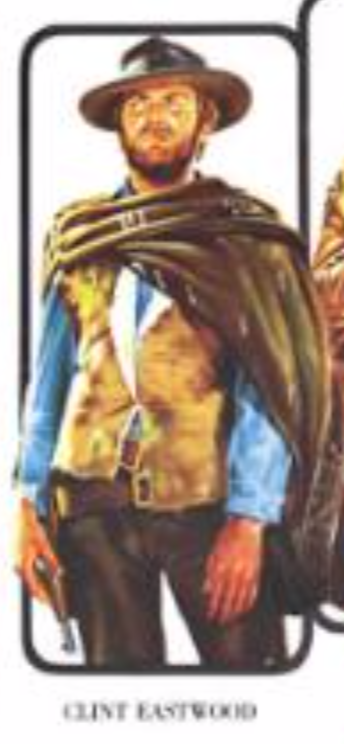 Any technical questions for me?
Anything that surprised you?
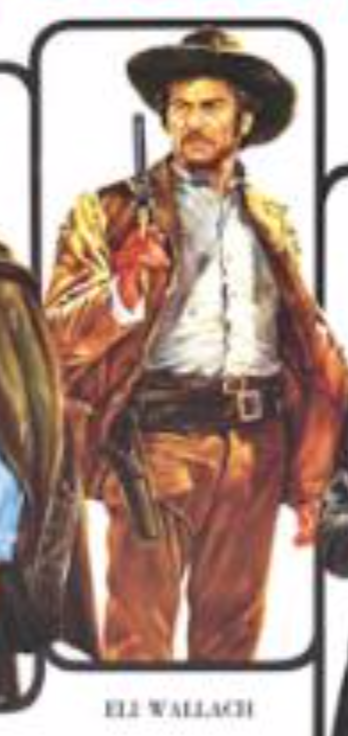 What is the good here?
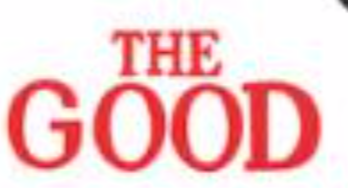 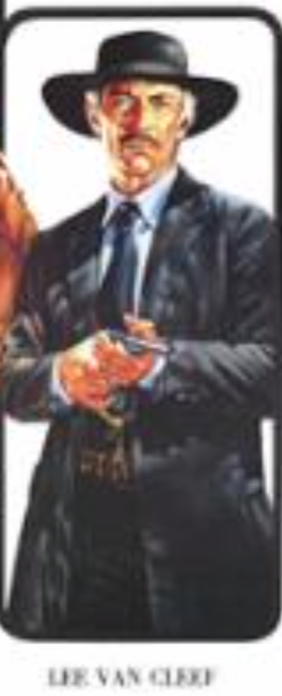 What is the bad here?
What is the ugly here?
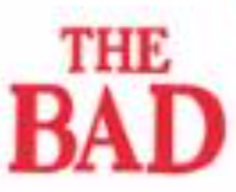 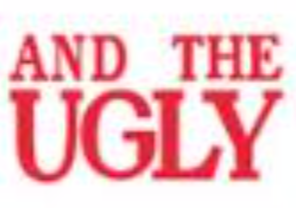 Reading for next week
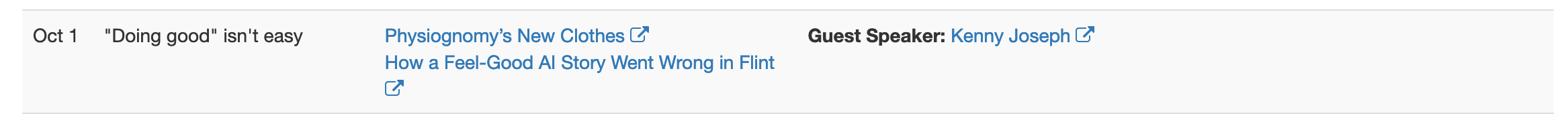